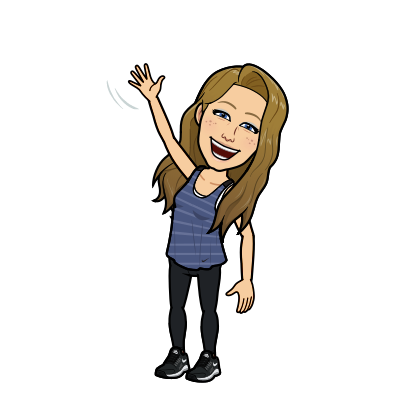 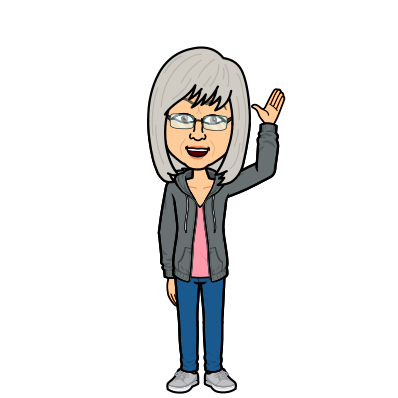 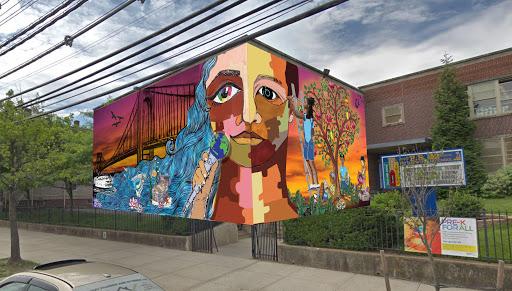 PS22 Staten Island, New York
Leslie Johnson
Erica Simone
Motion Blocks
Bloques de movimiento





         Explora un mundo de creación en 3D
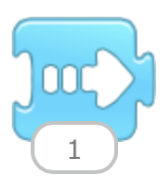 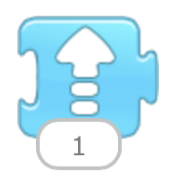 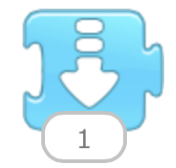 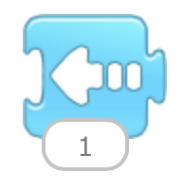 Up and Down Arriba y Abajo
Left and Right
Izquierda y Derecha
Motion Blocks
Bloques de movimiento





         Explora un mundo de creación en 3D
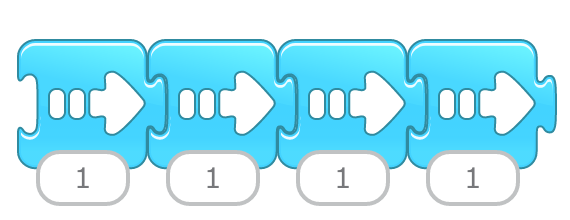 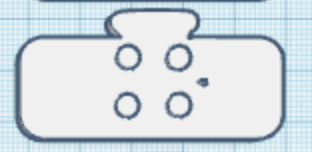 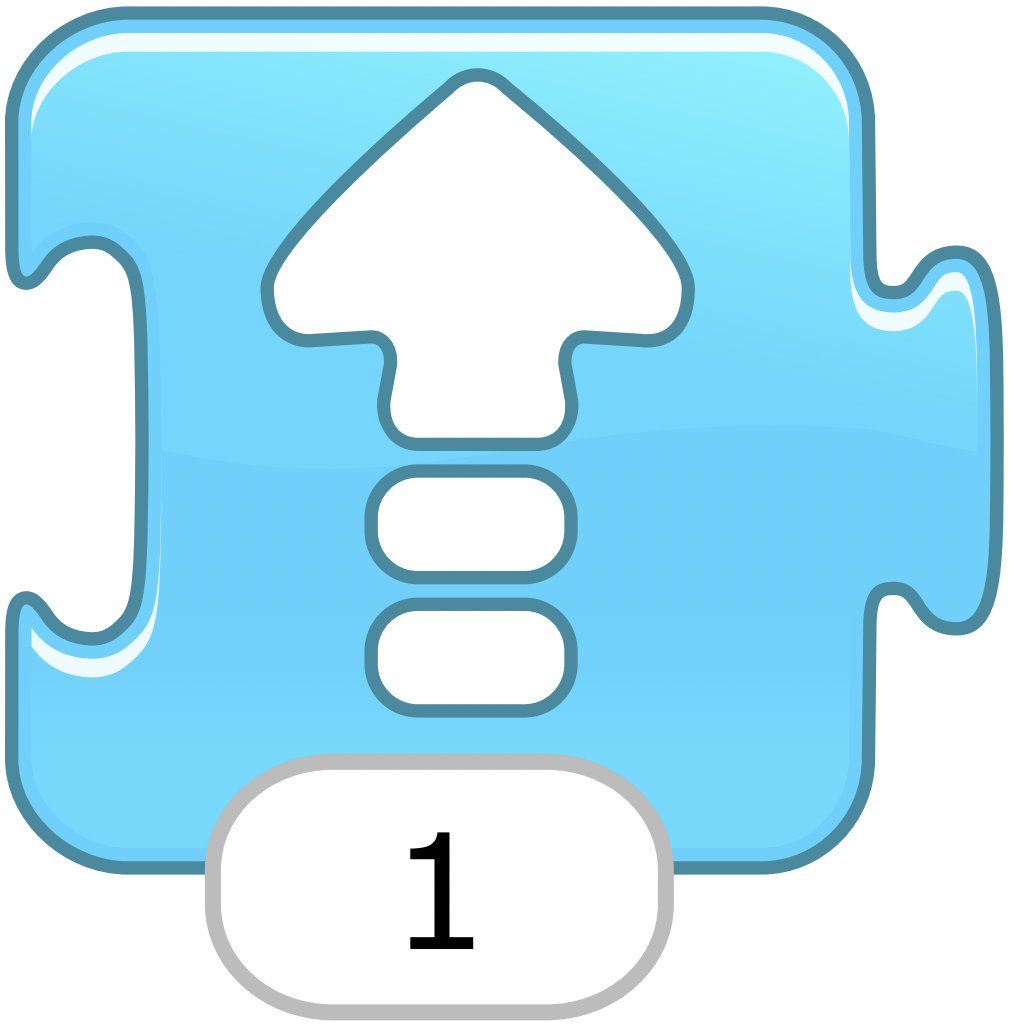 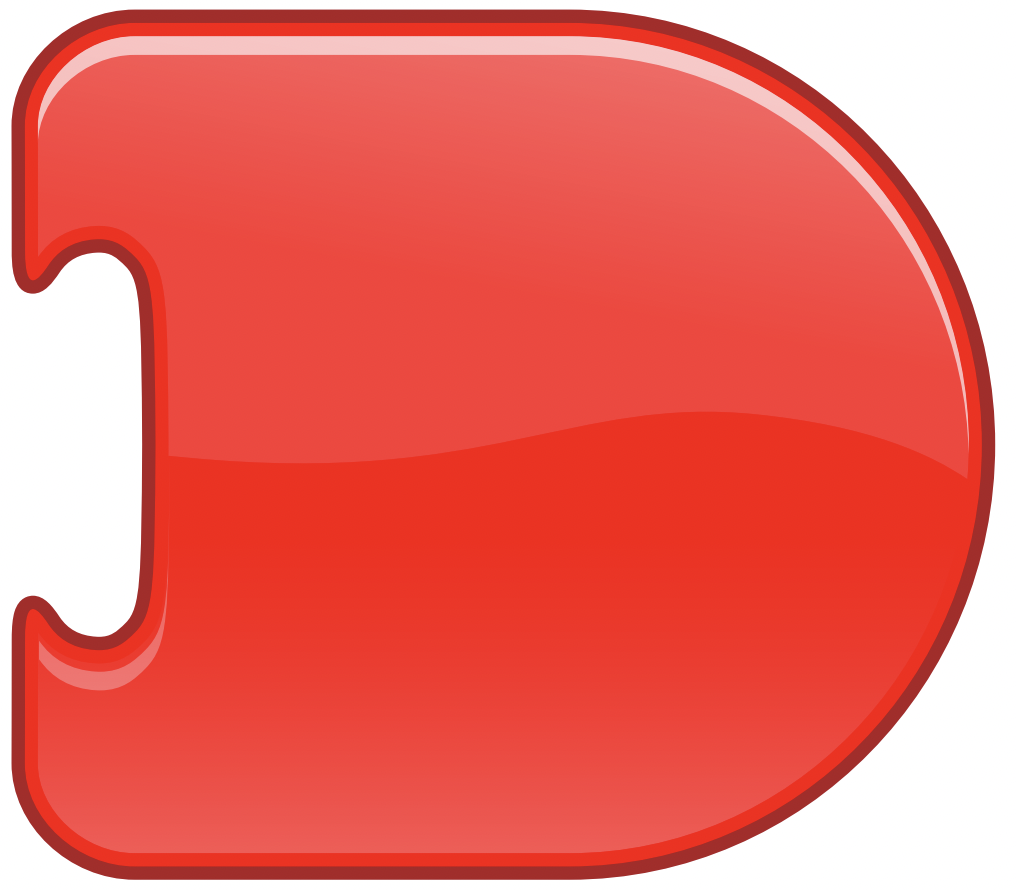 Which block is first? / ¿Qué bloque es el primero?
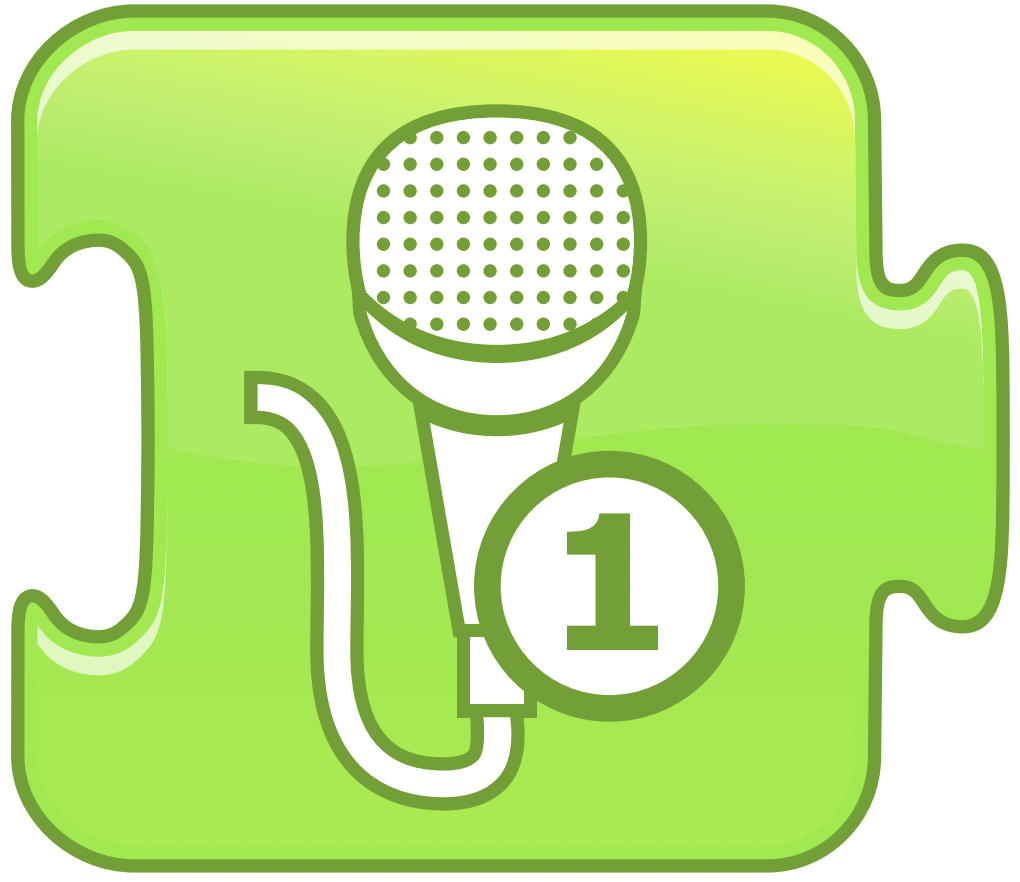 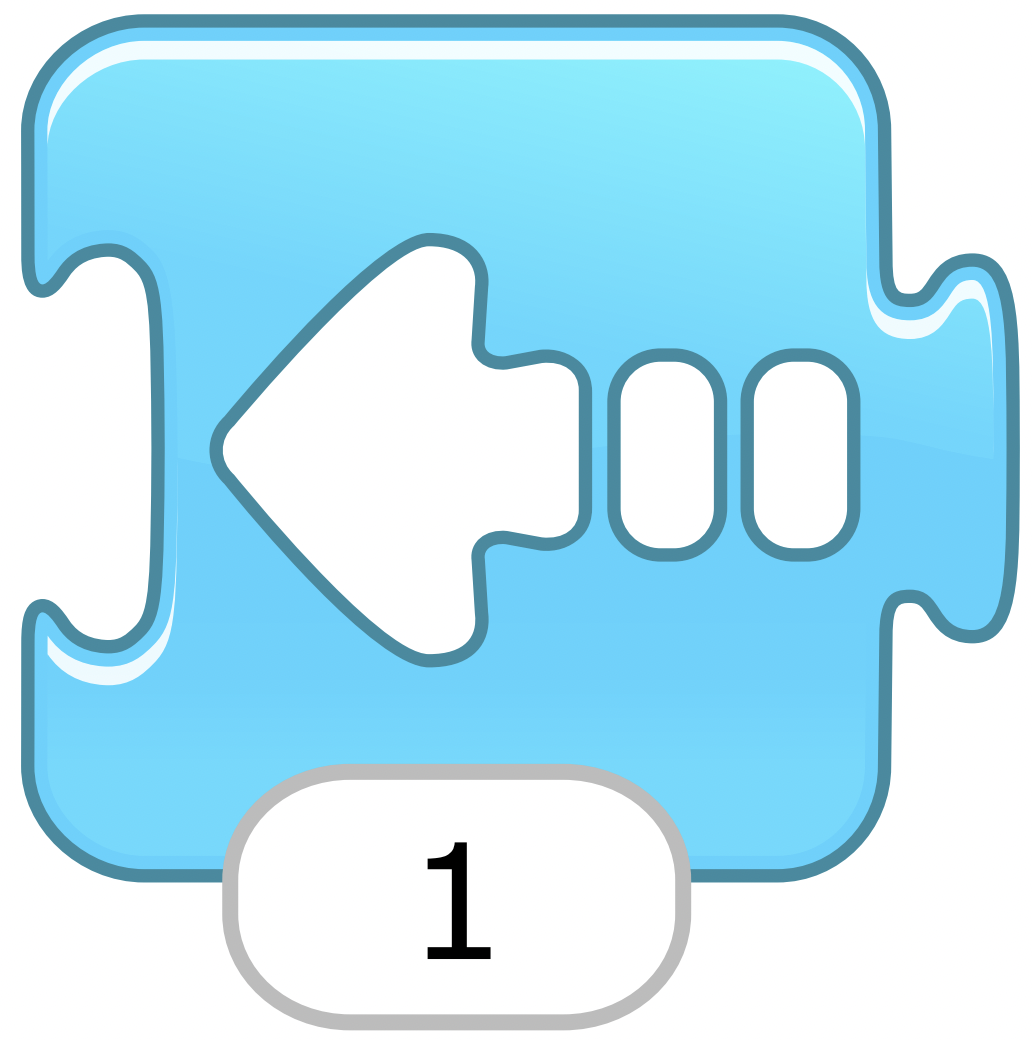 Which block is last? / ¿Qué bloque es el último?
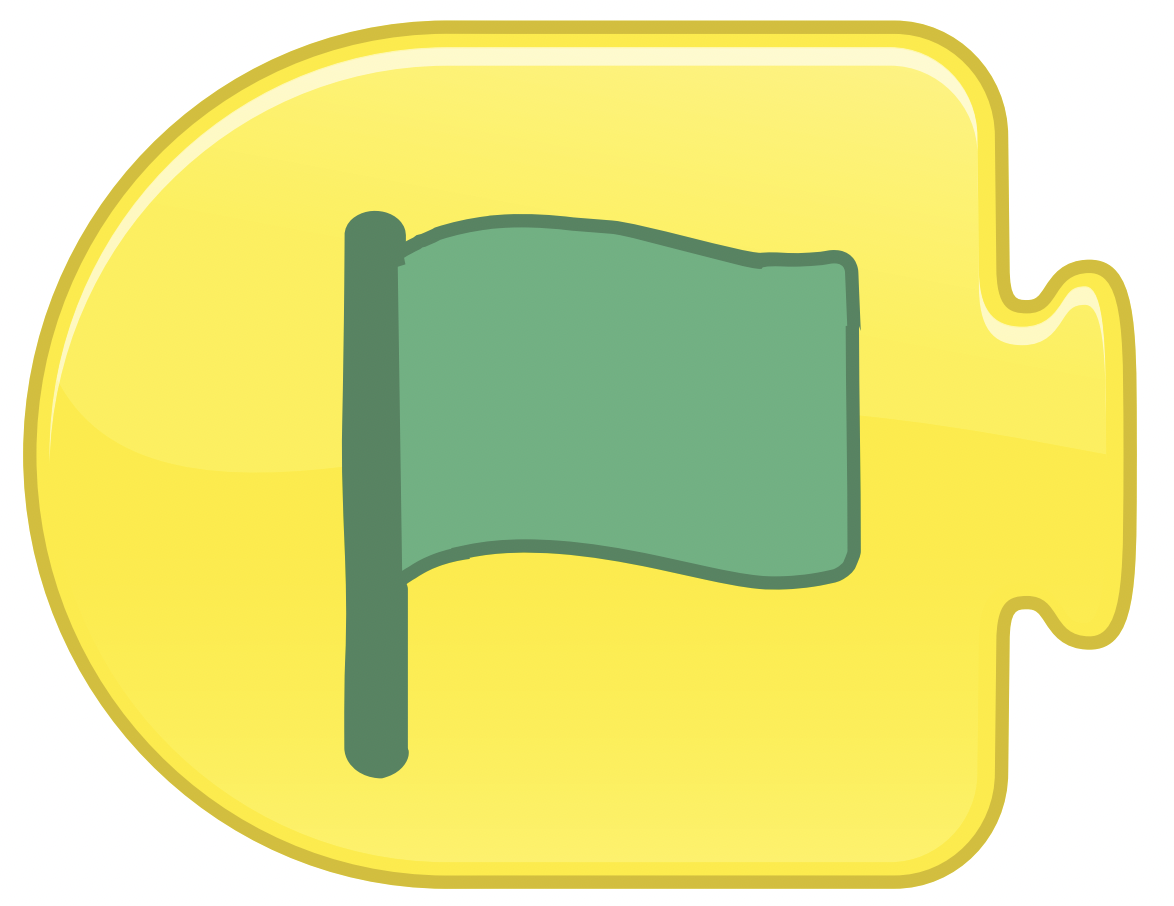 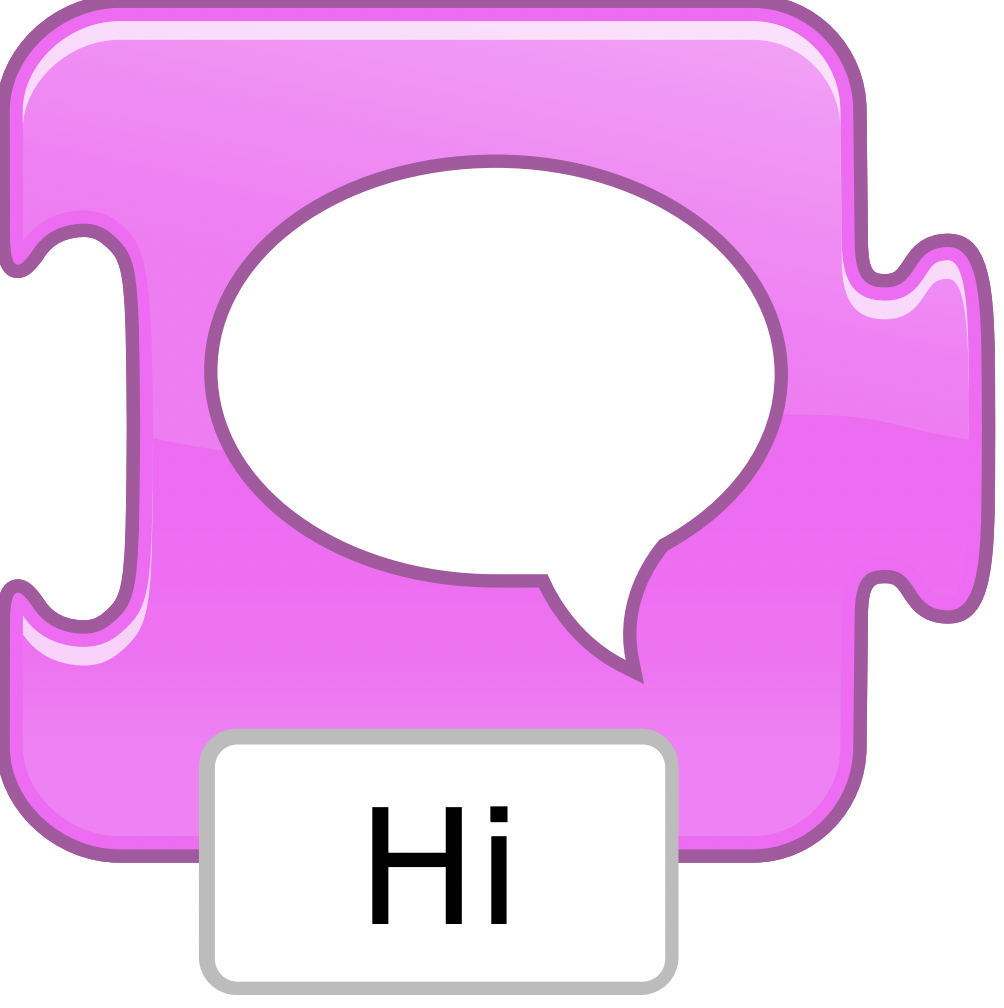 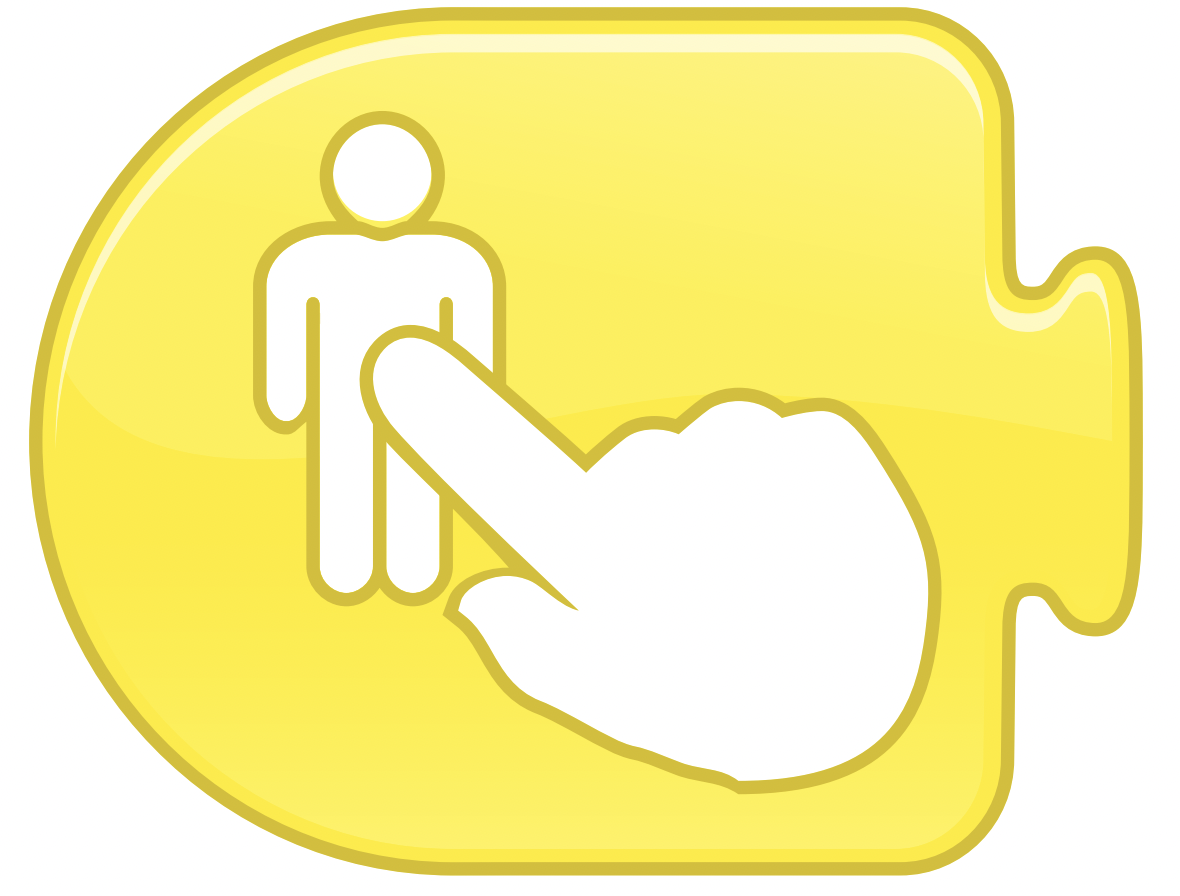 Instructions for computers are called algorithms Las instrucciones para los ordenadores se llaman algoritmos
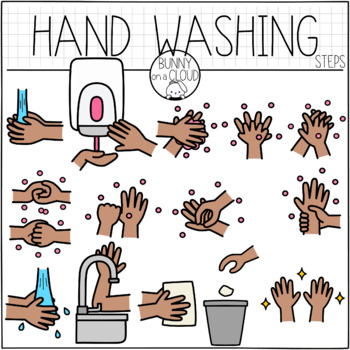 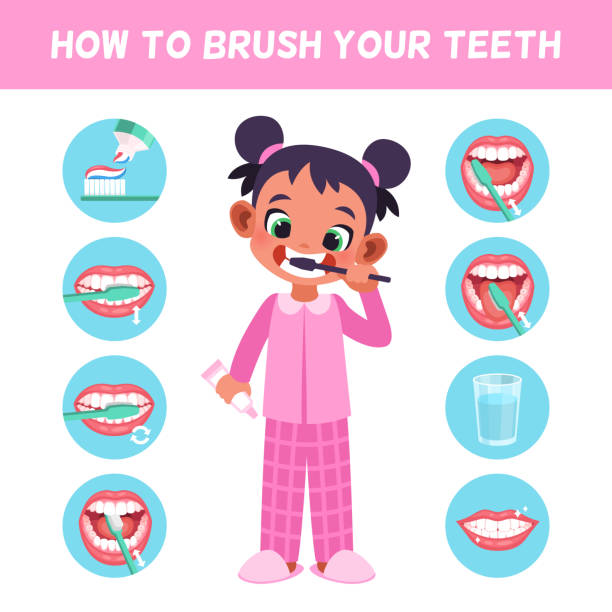 An algorithm is the sequence of steps in the right order Un algoritmo es la secuencia de pasos en el orden correcto
Cuál hace un programa?
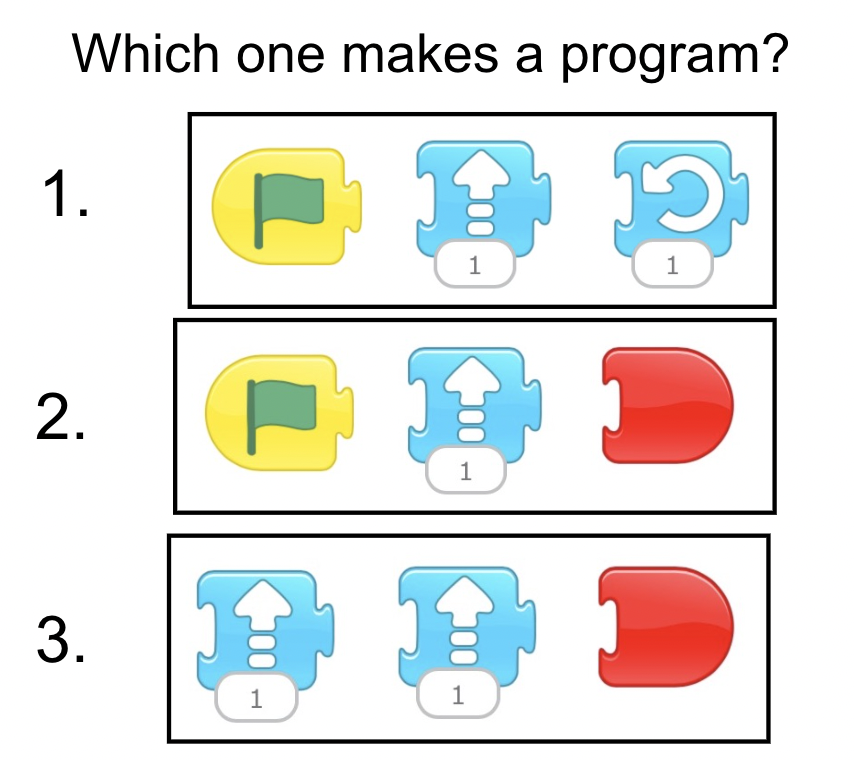 Sprites or characters
Sprites o personajes
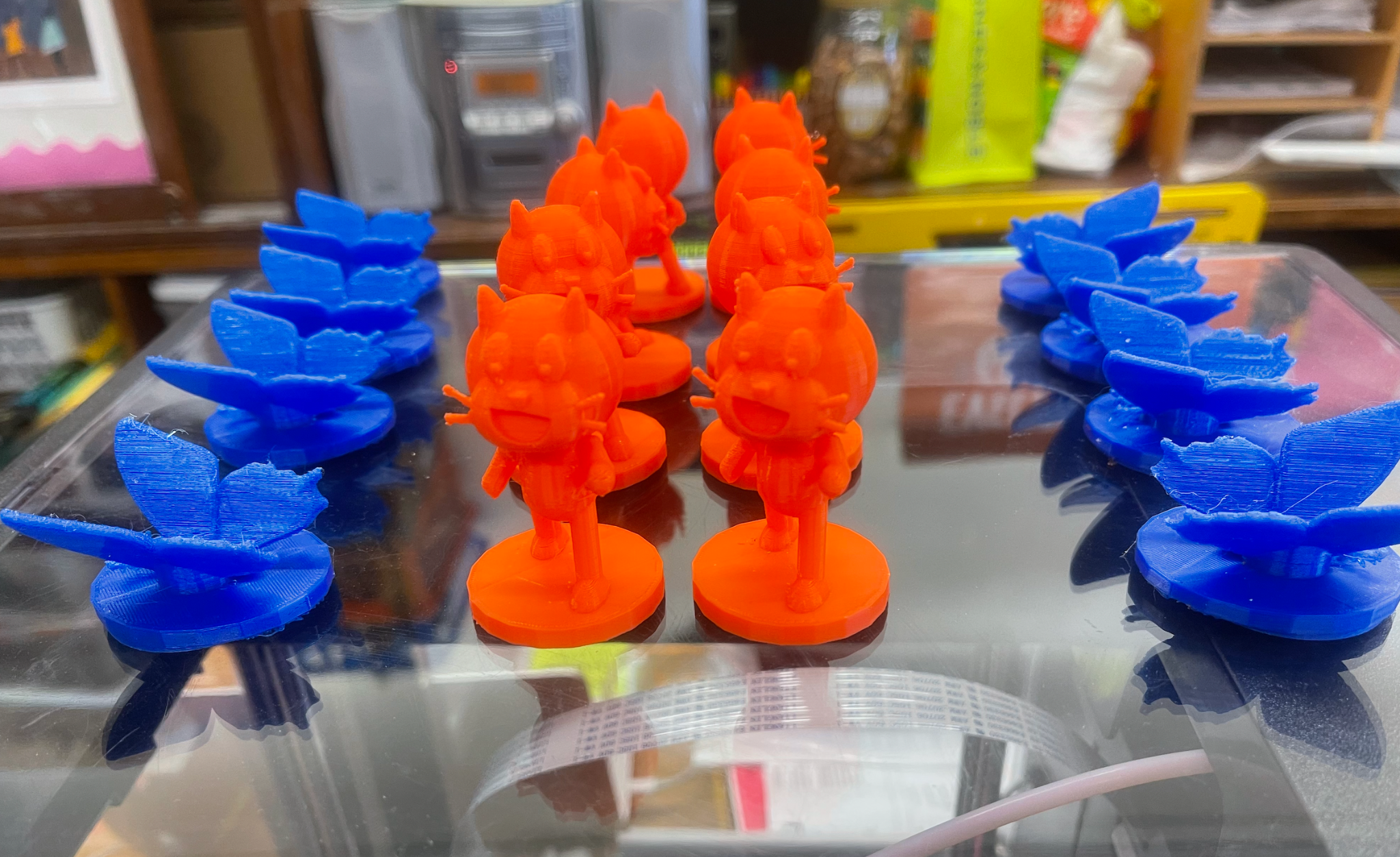 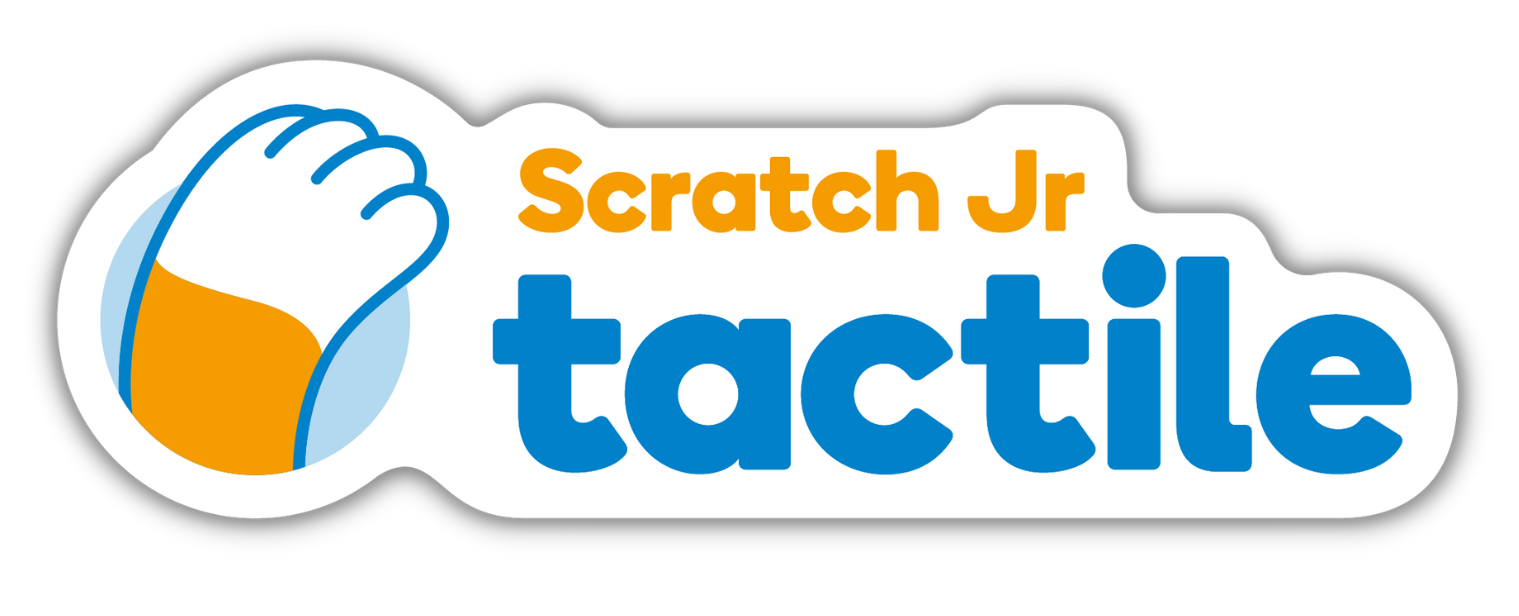 Make your own sprite
Haz tu propio personaje o sprite
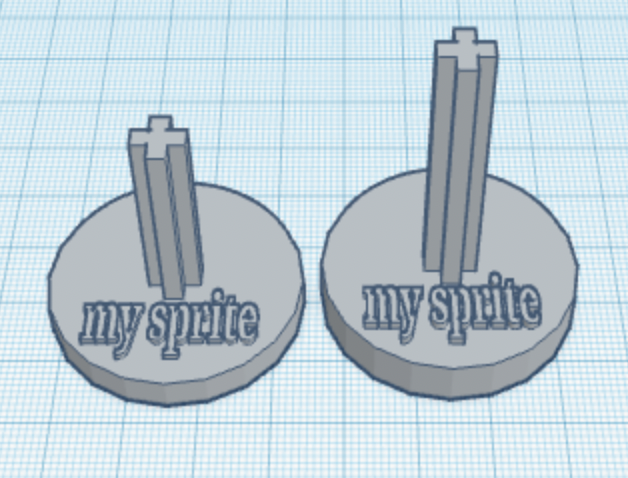 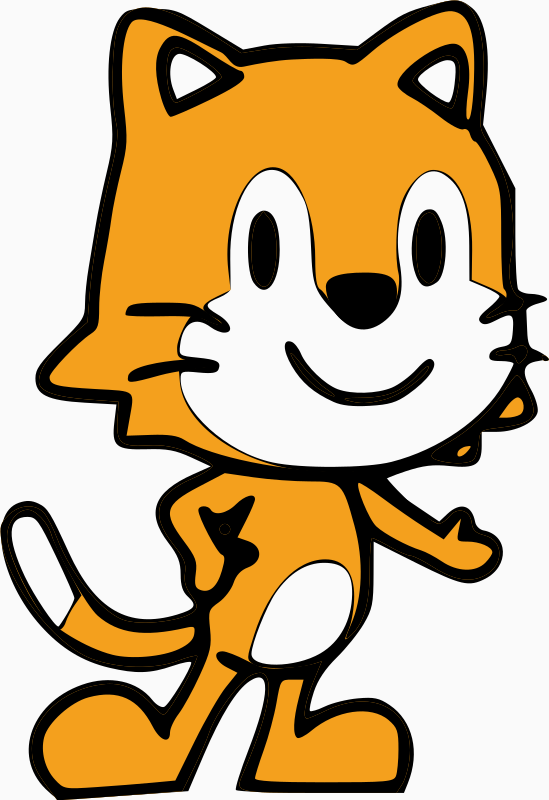 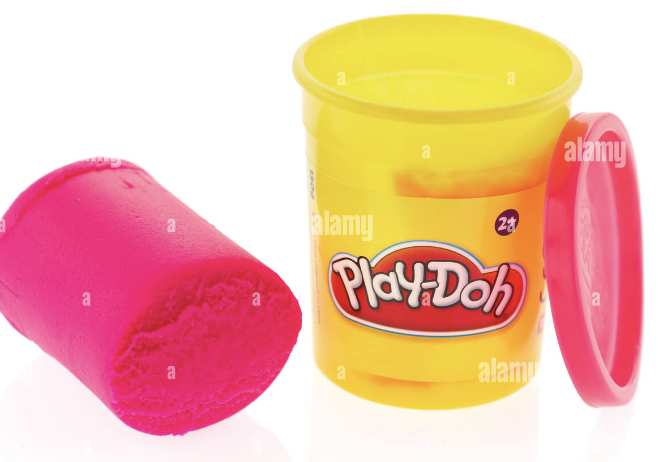 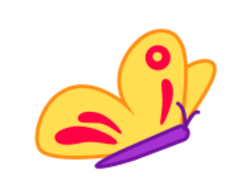 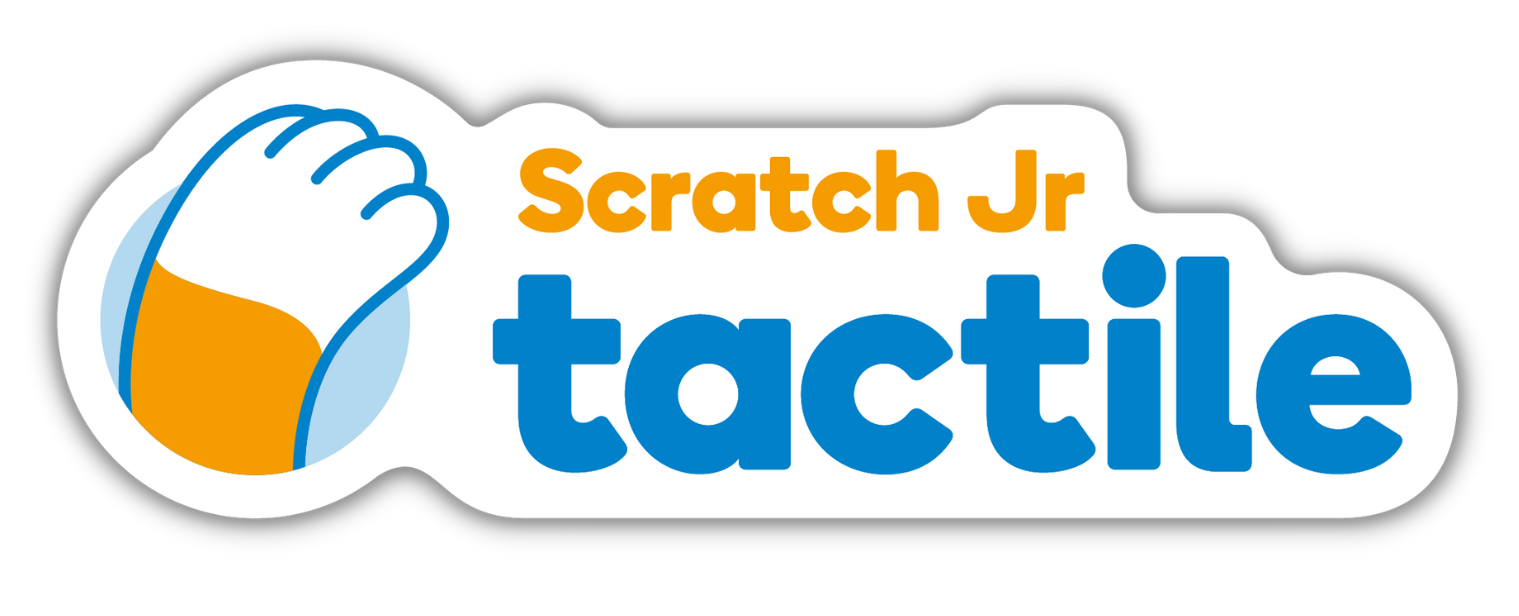 Code your sprite
Programa tu personaje
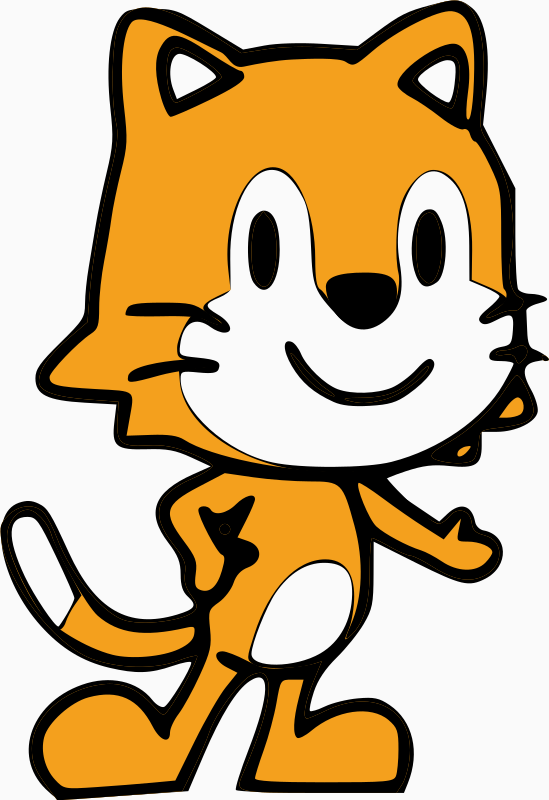 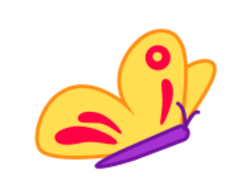 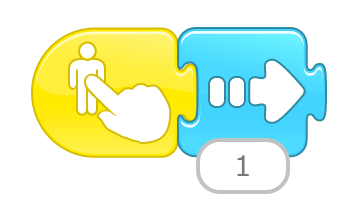 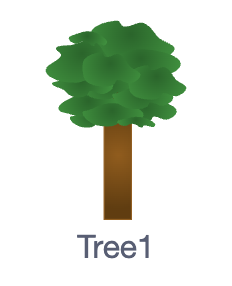 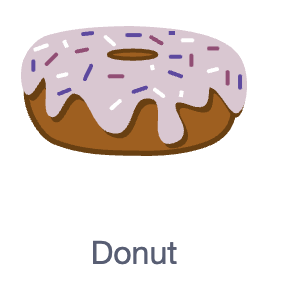 Create your own story
Crea tu propia historia
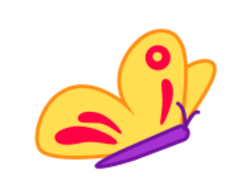 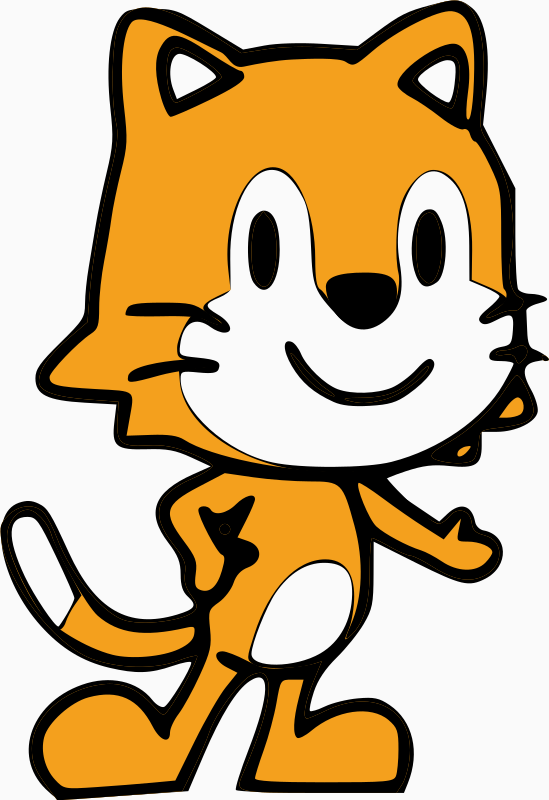 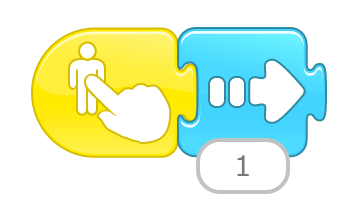 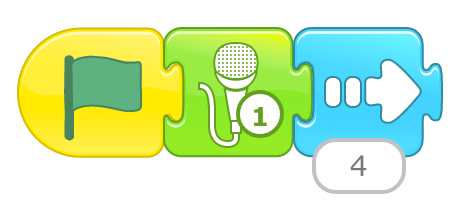